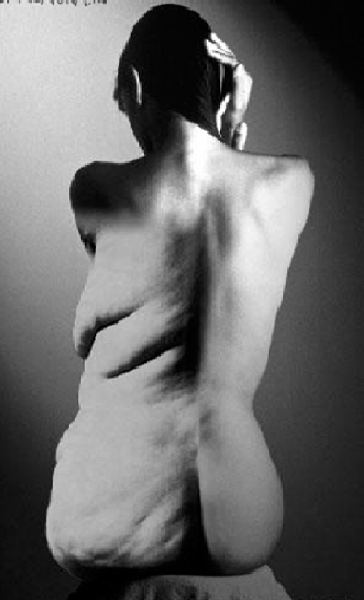 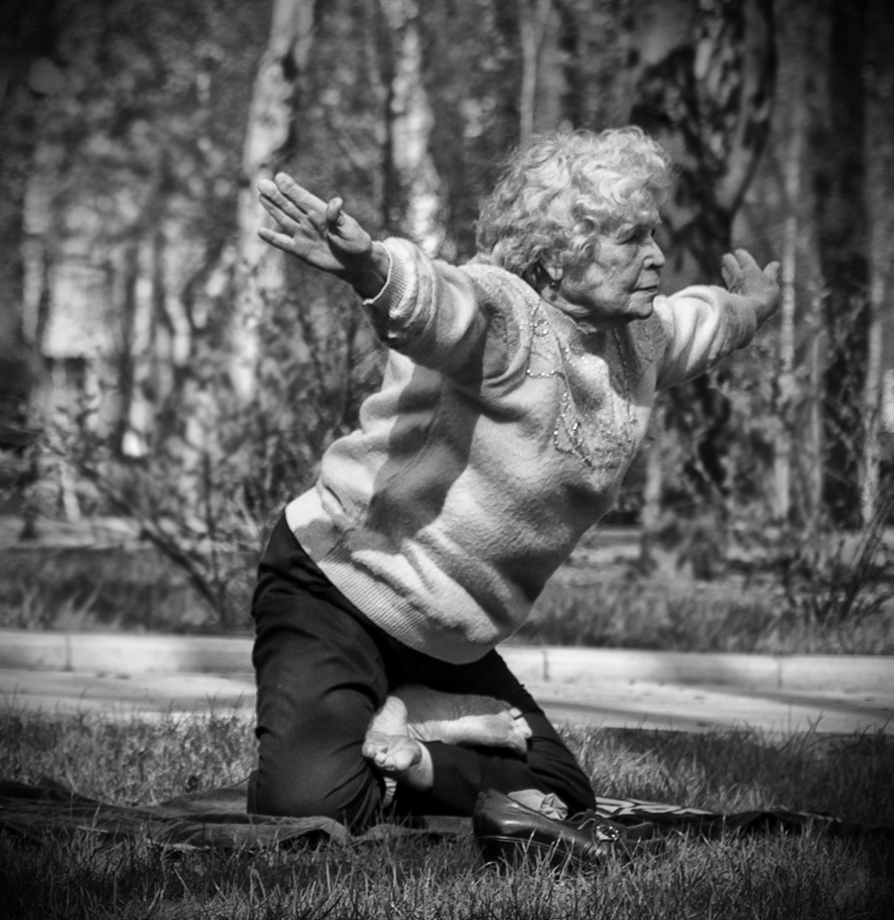 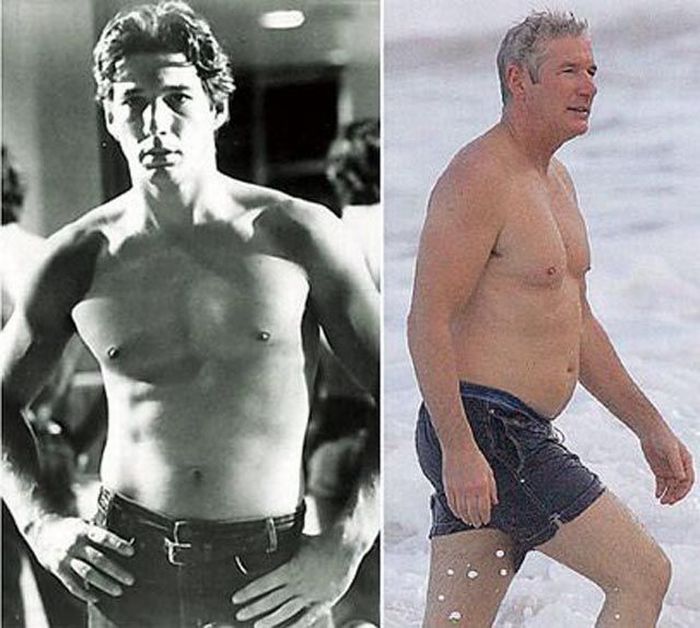 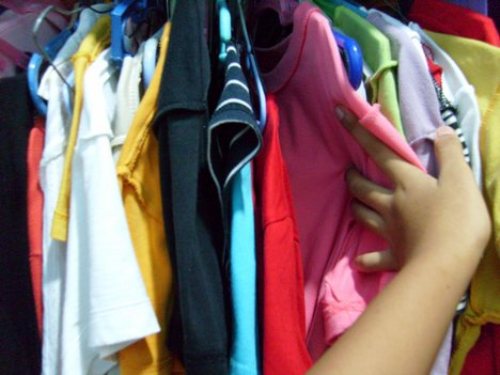 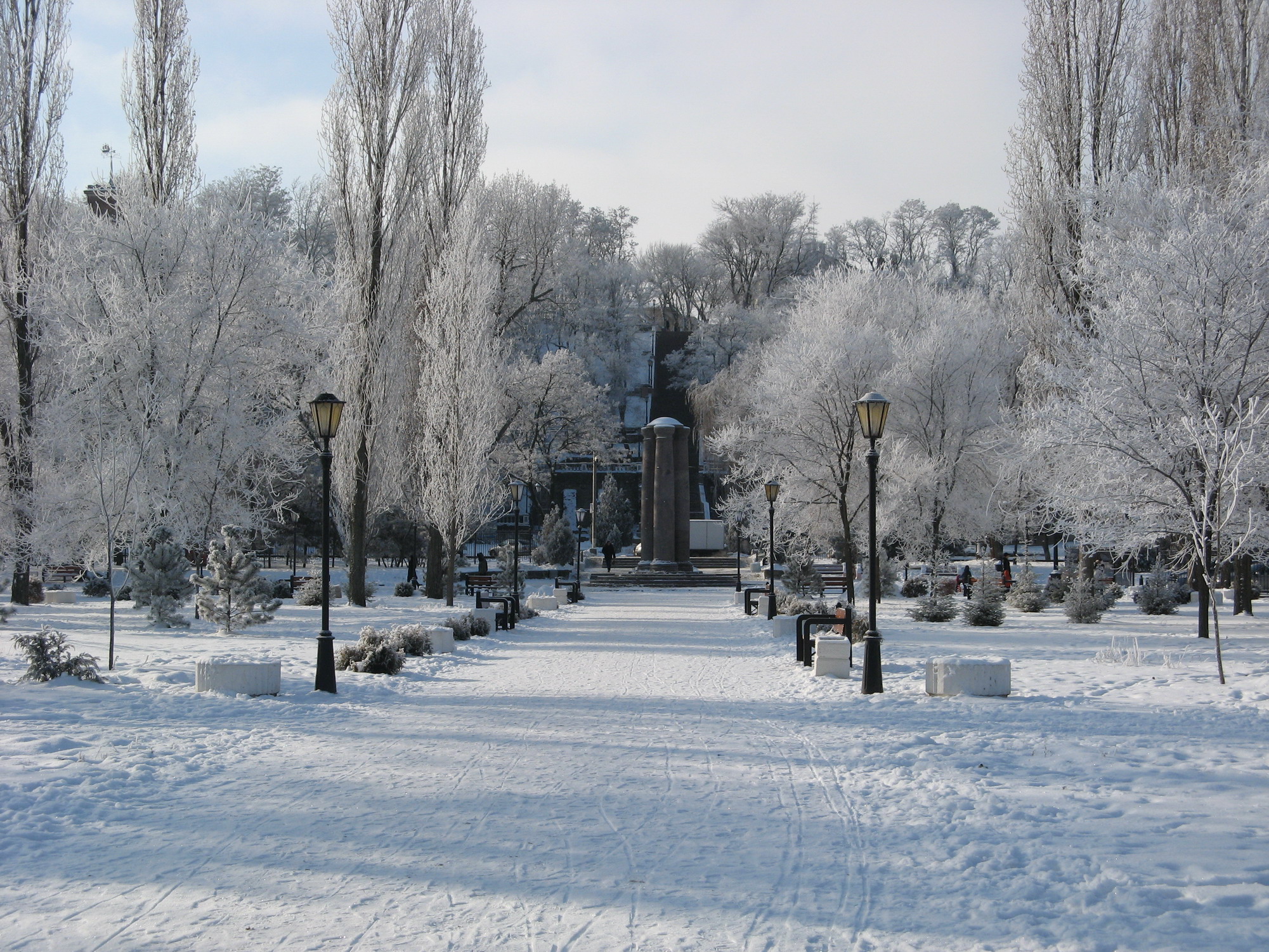 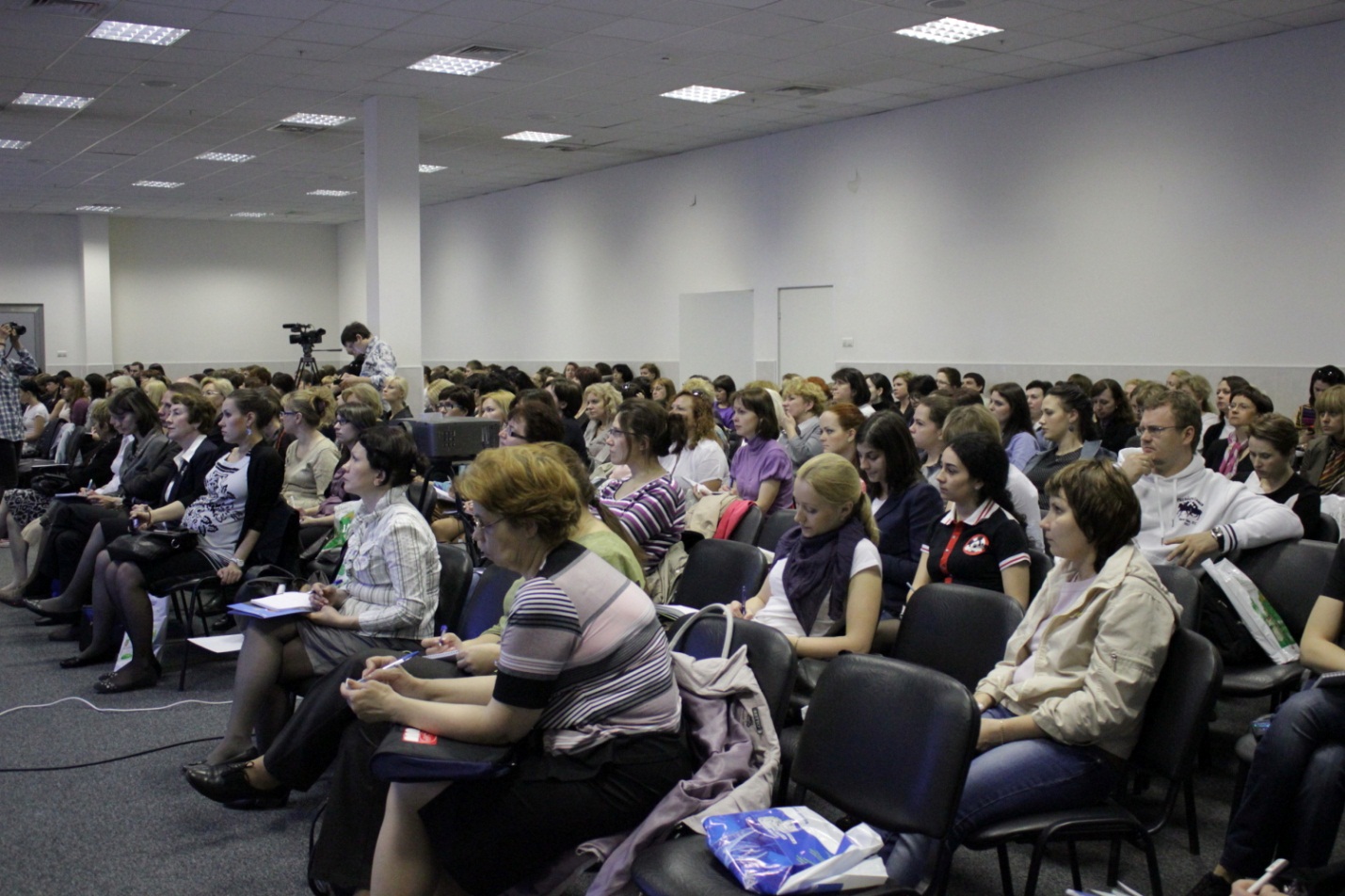 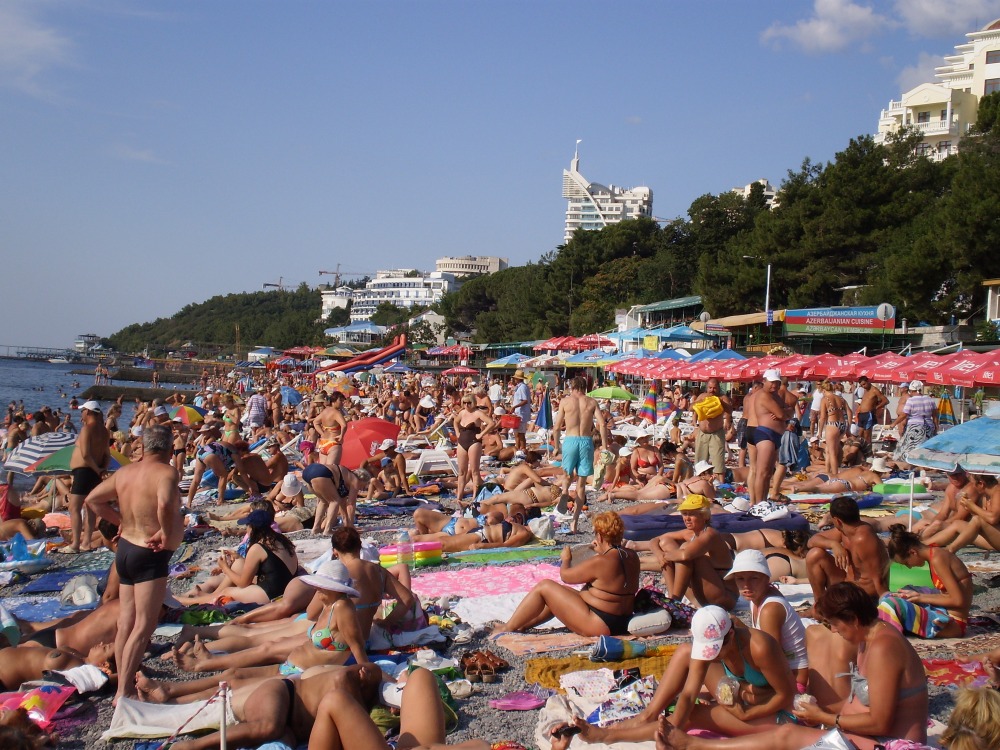 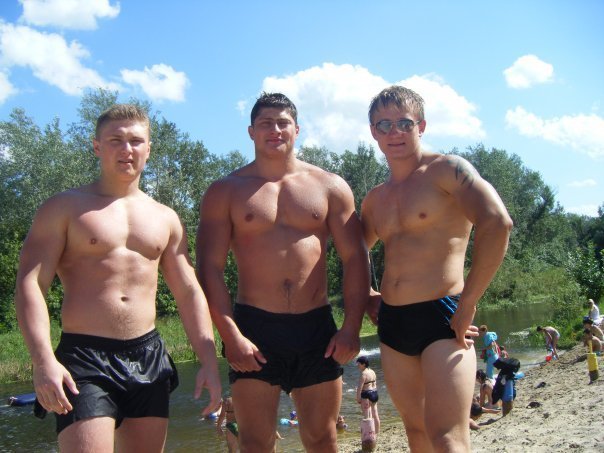 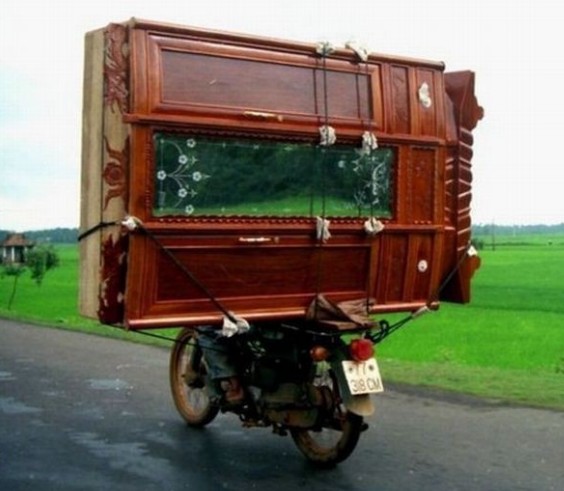 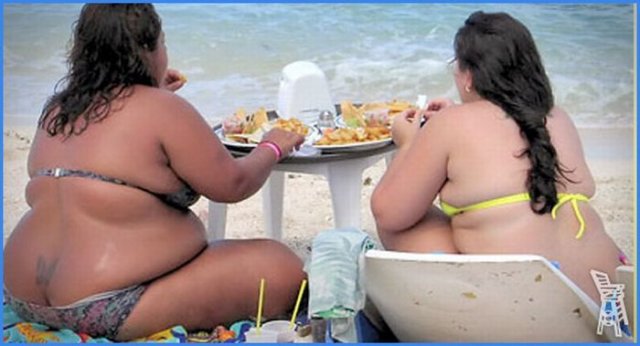 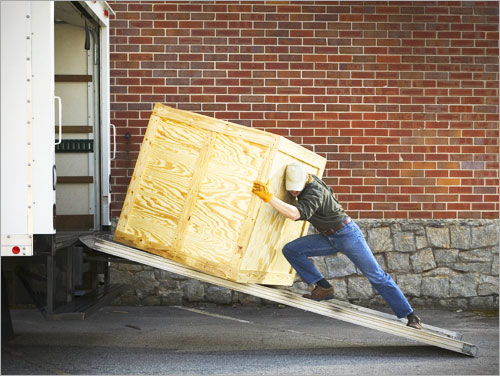 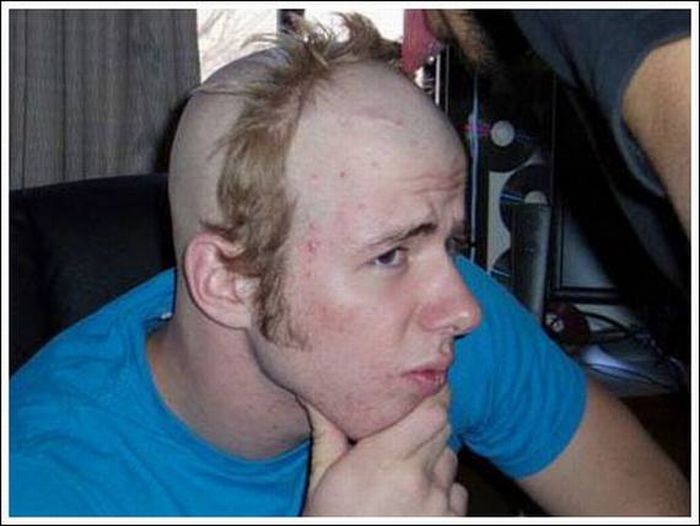 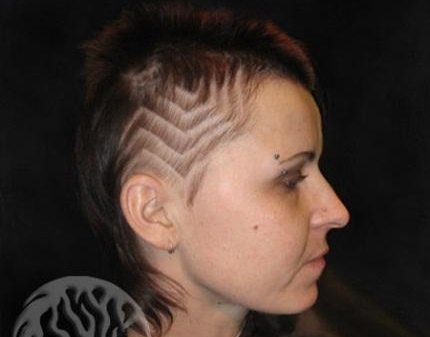 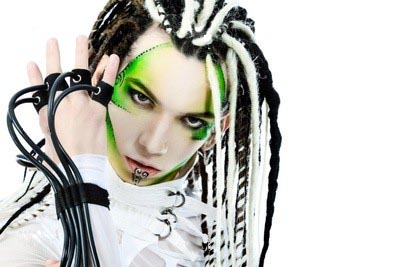 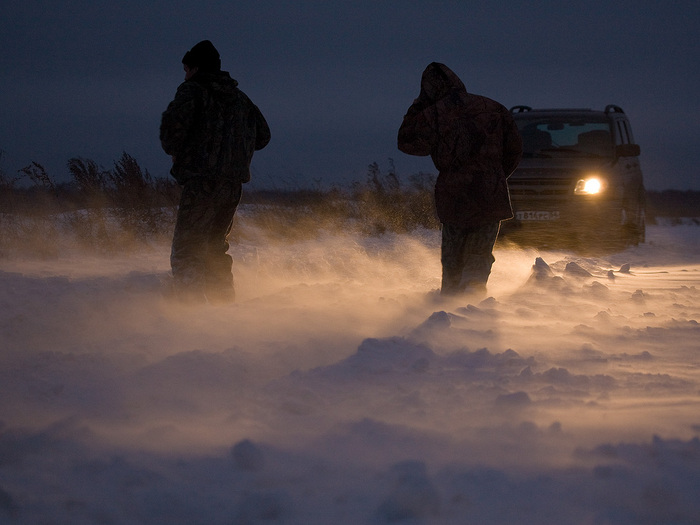 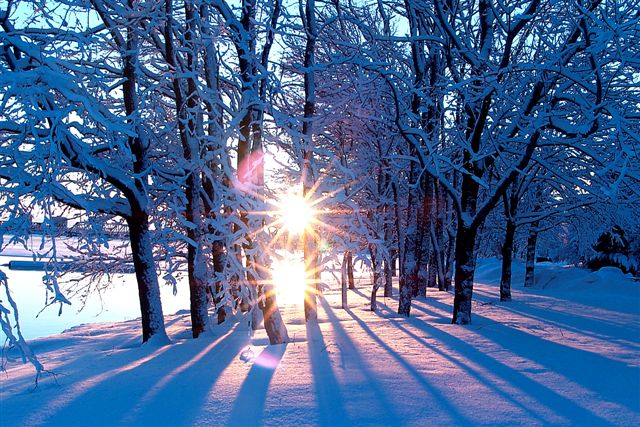 Типы женских фигур
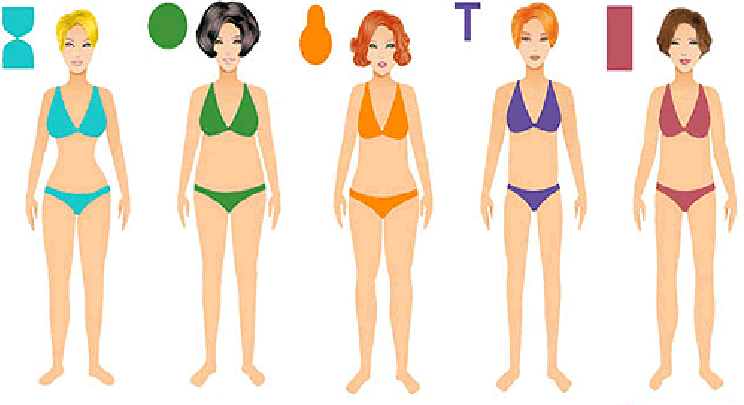 Х          О         А         Т        Н
Сидя – максимум нагрузки на межпозвоночные диски.
Лежа – нагрузка на диски на 50% меньше, чем сидя.
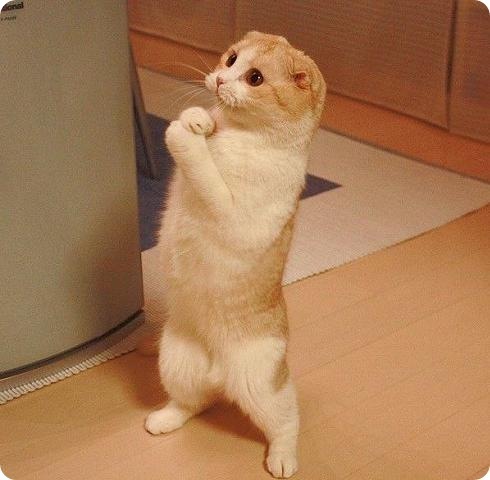 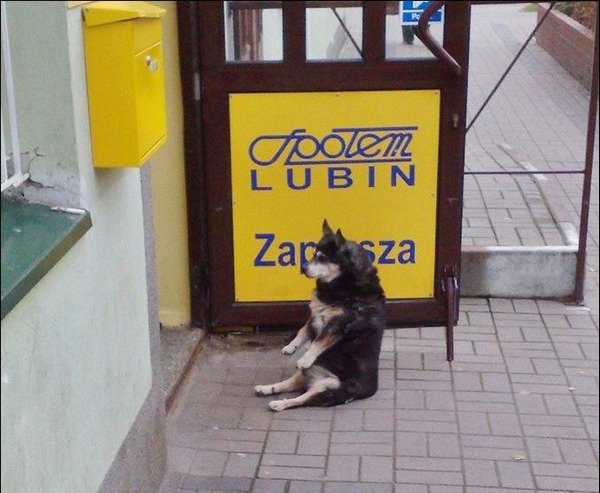 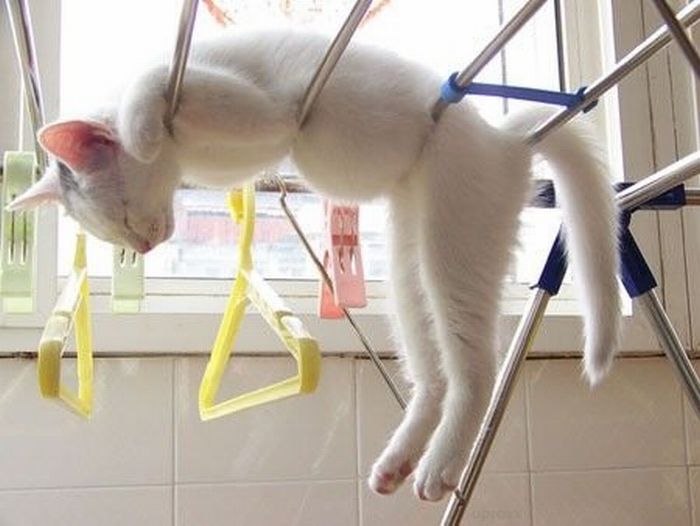 Стоя – нагрузка на диски на 30% меньше, чем сидя.
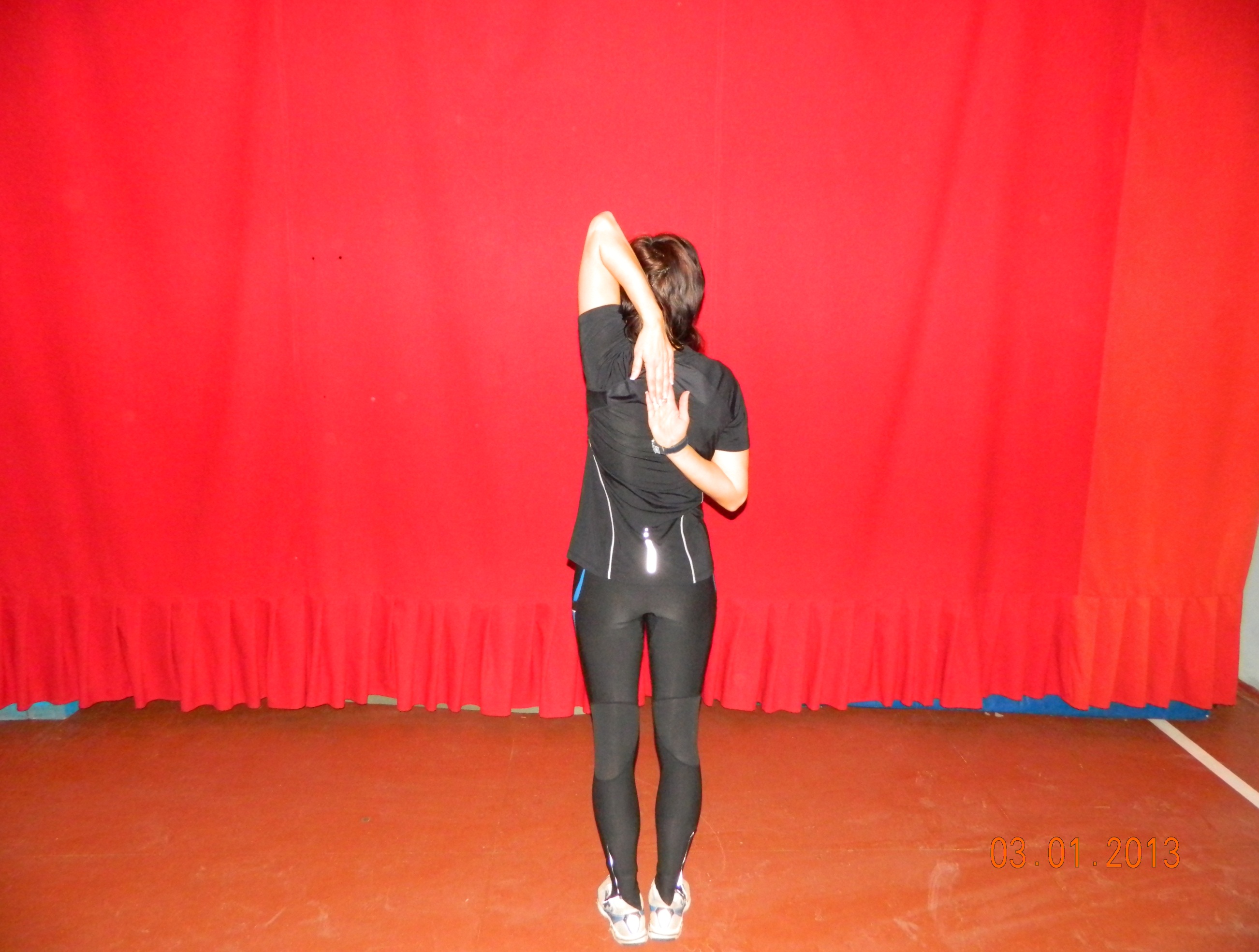 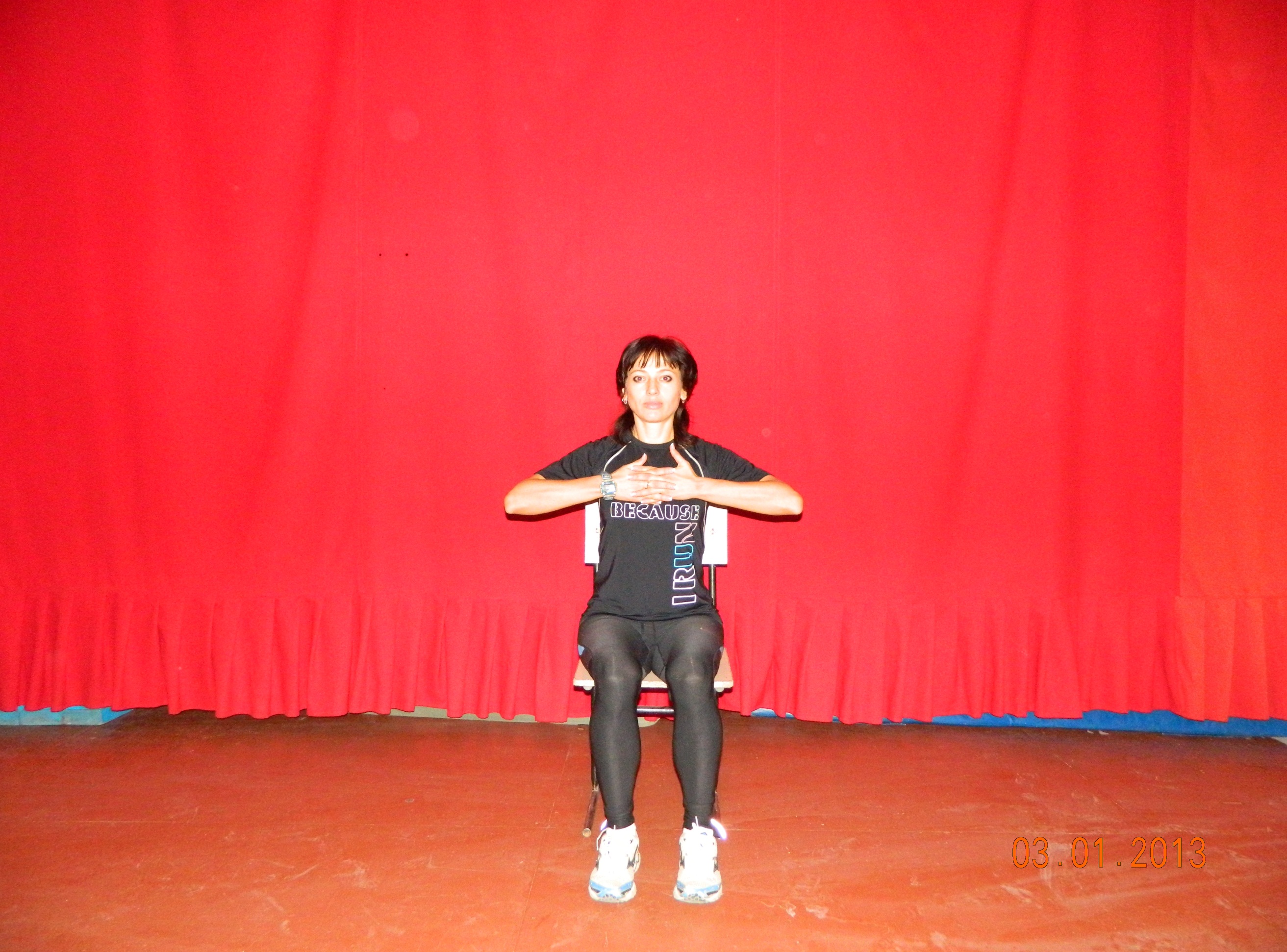 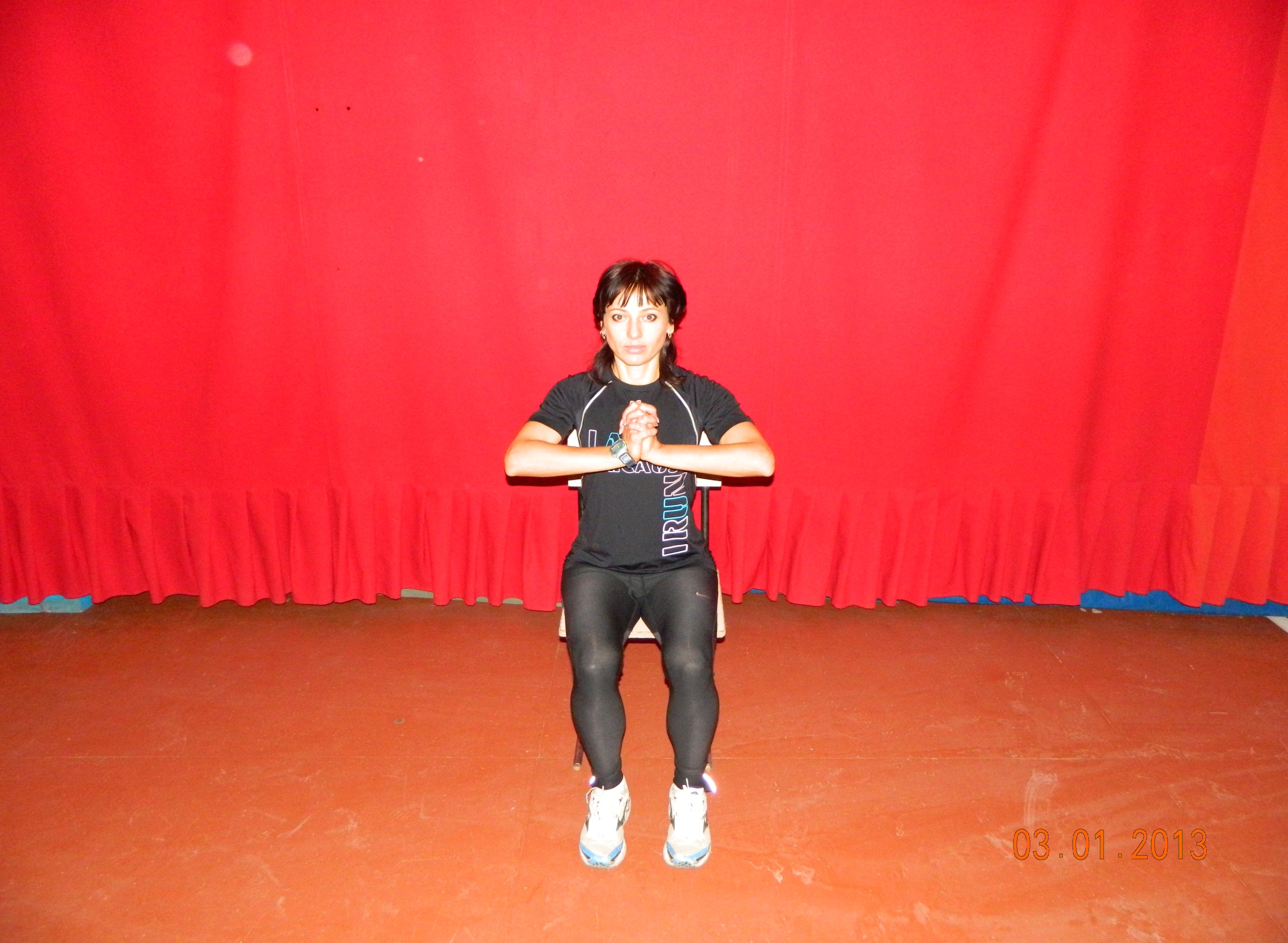 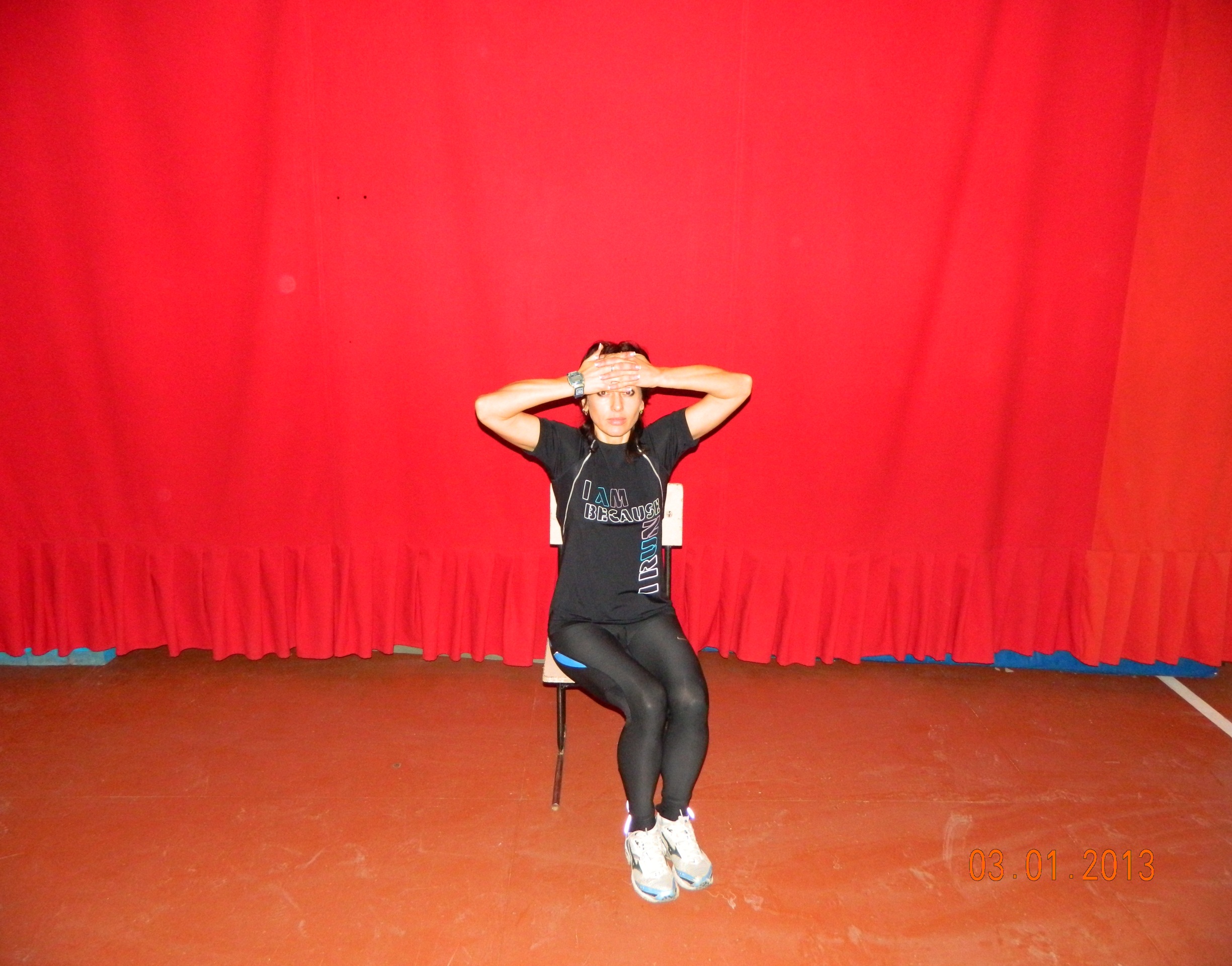 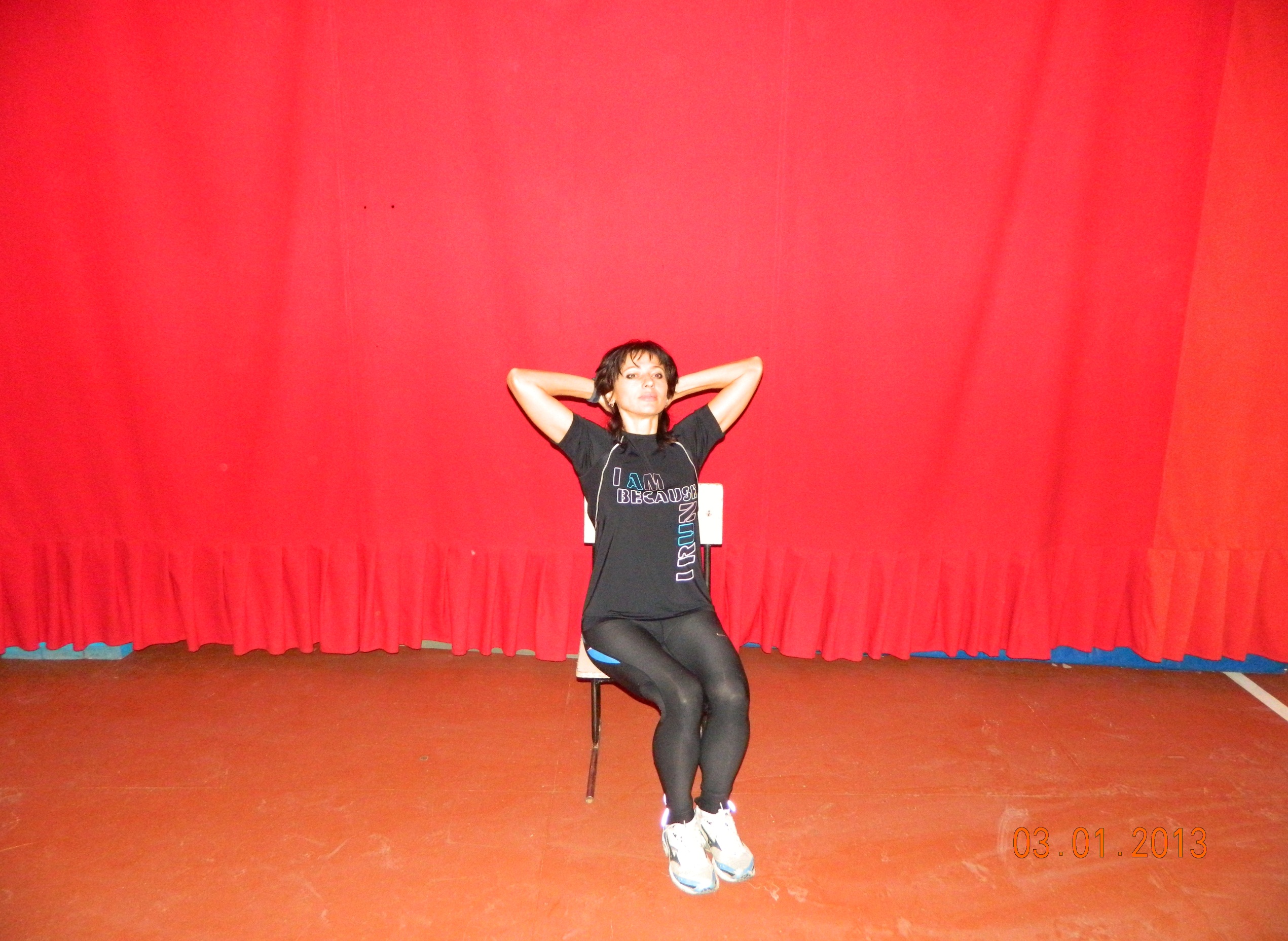 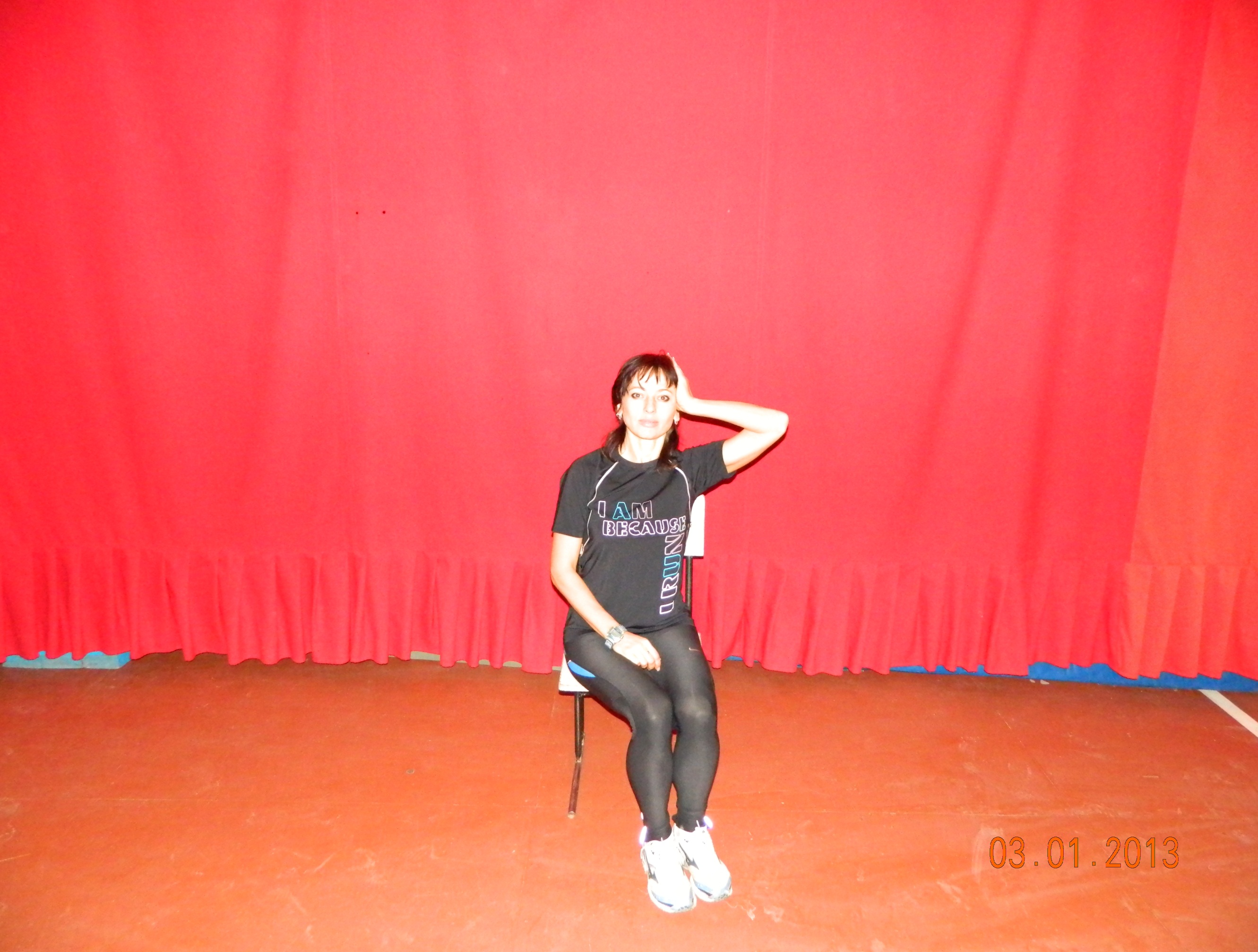 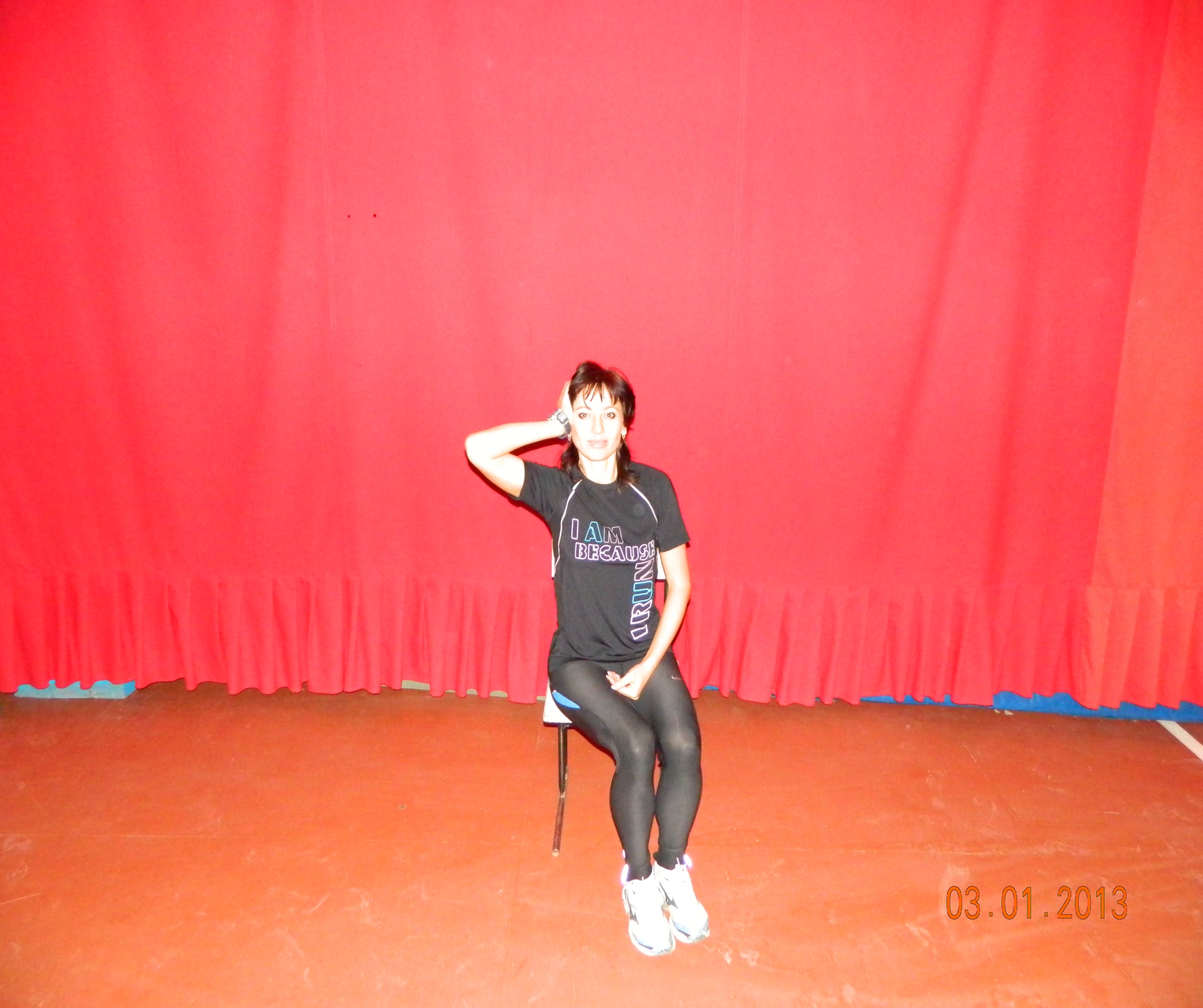 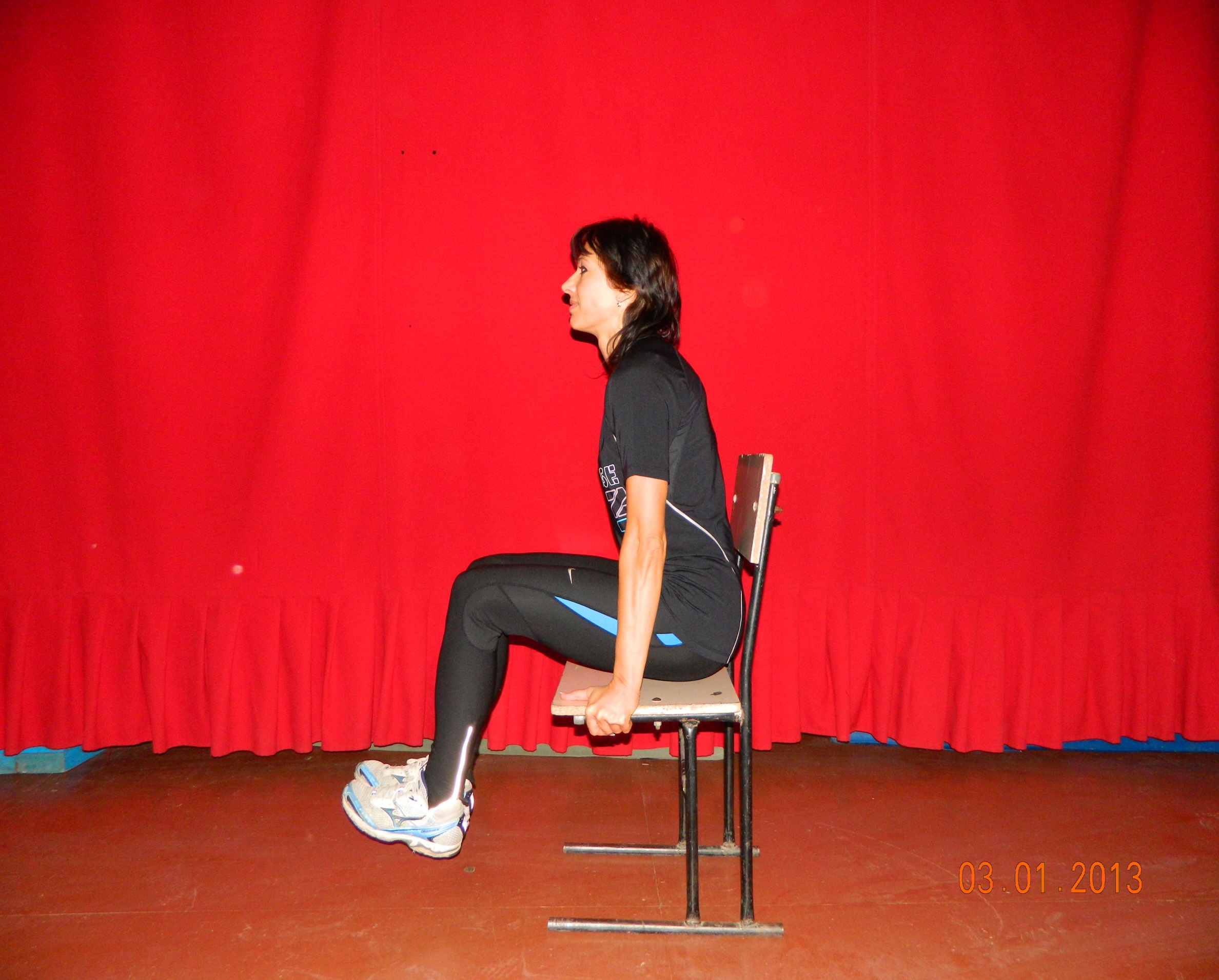 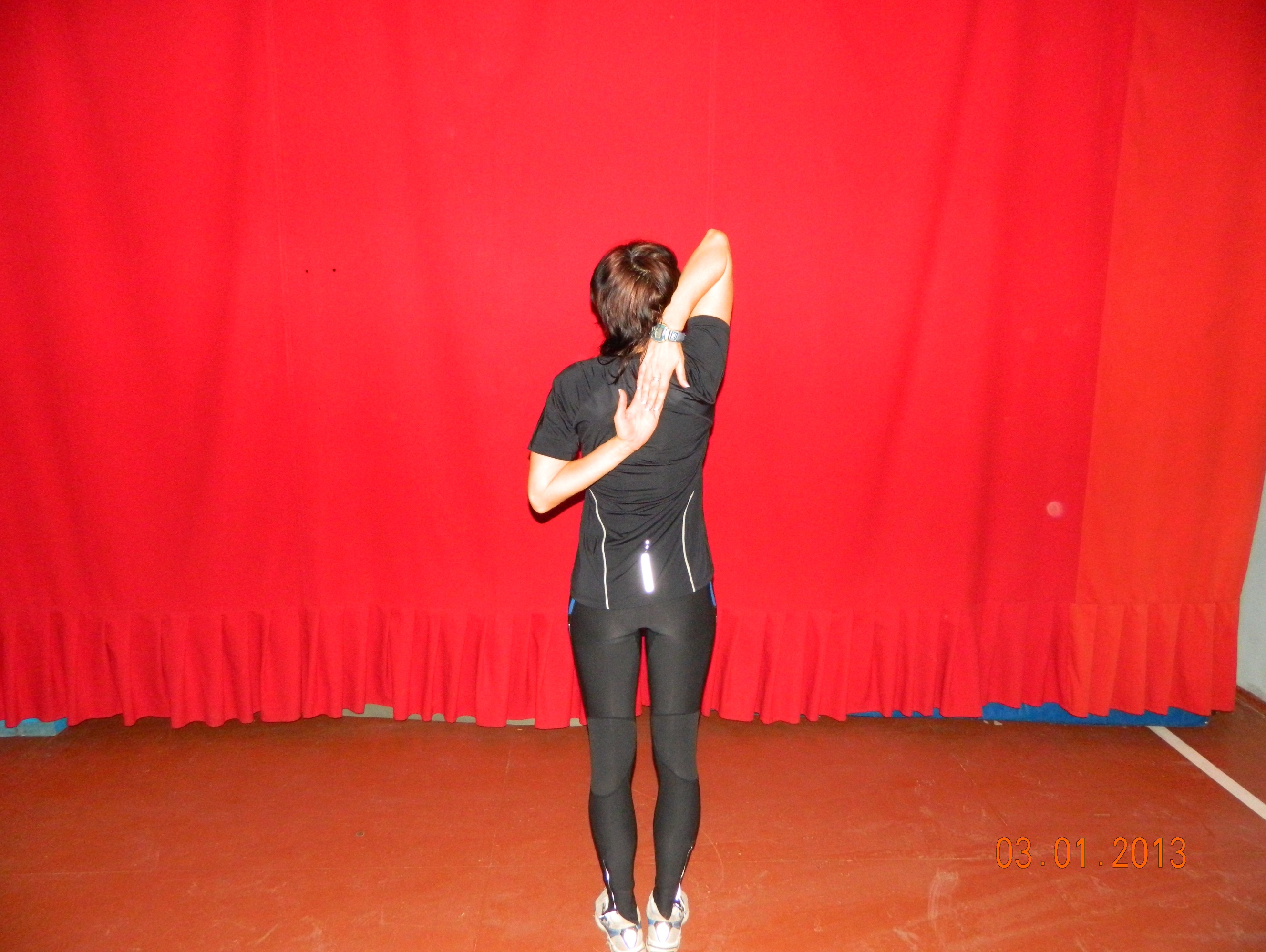 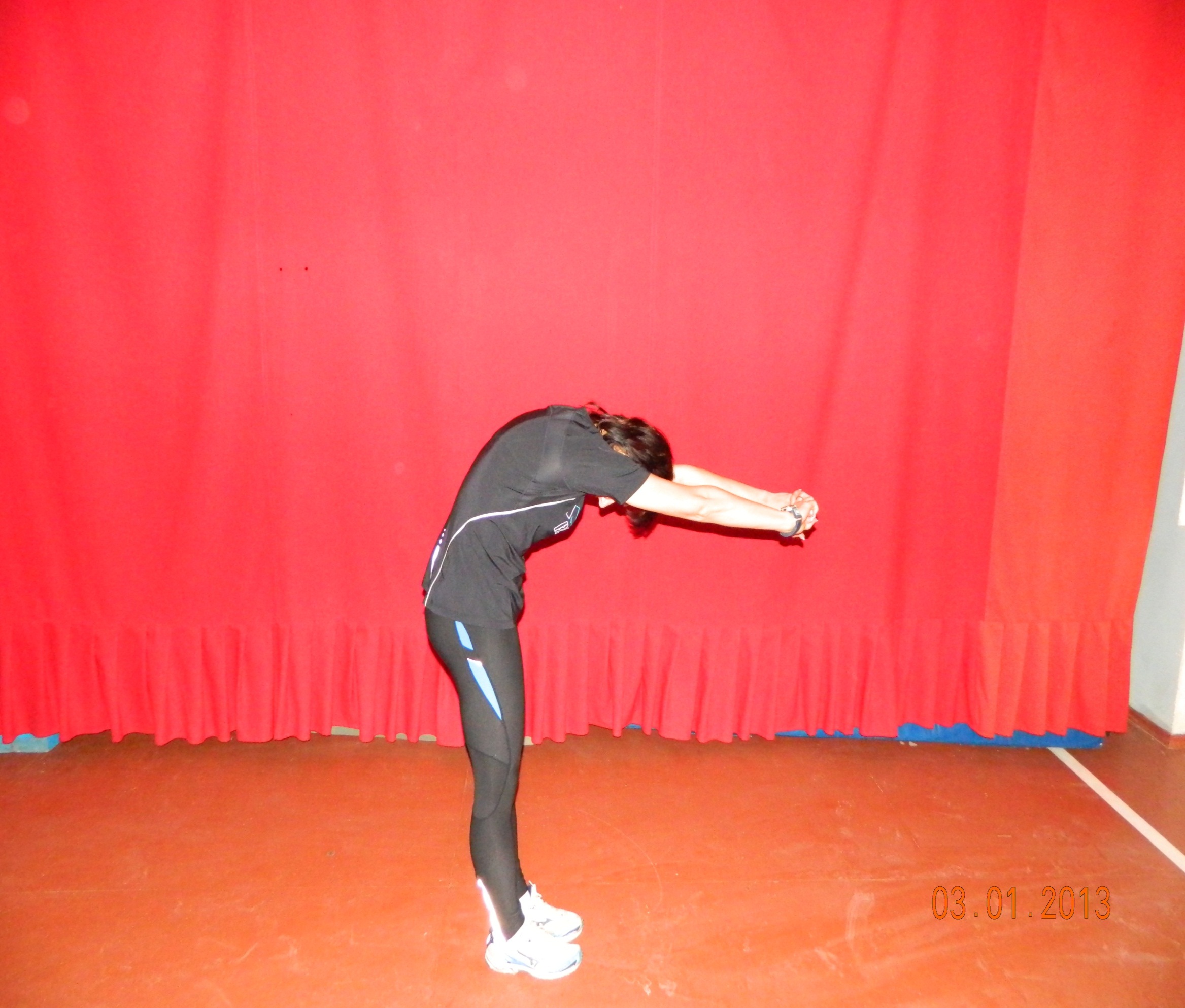 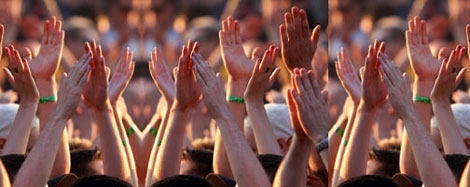 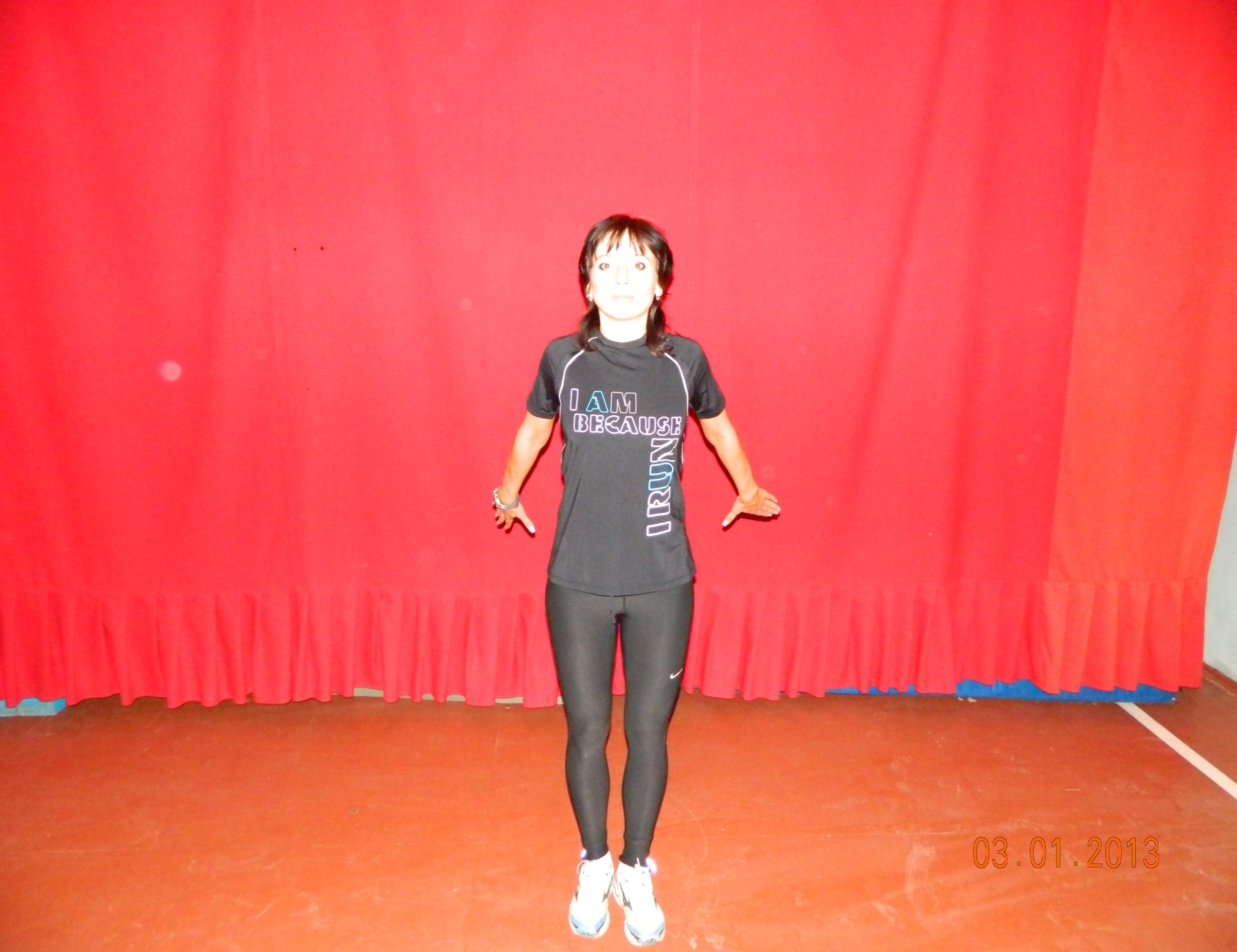 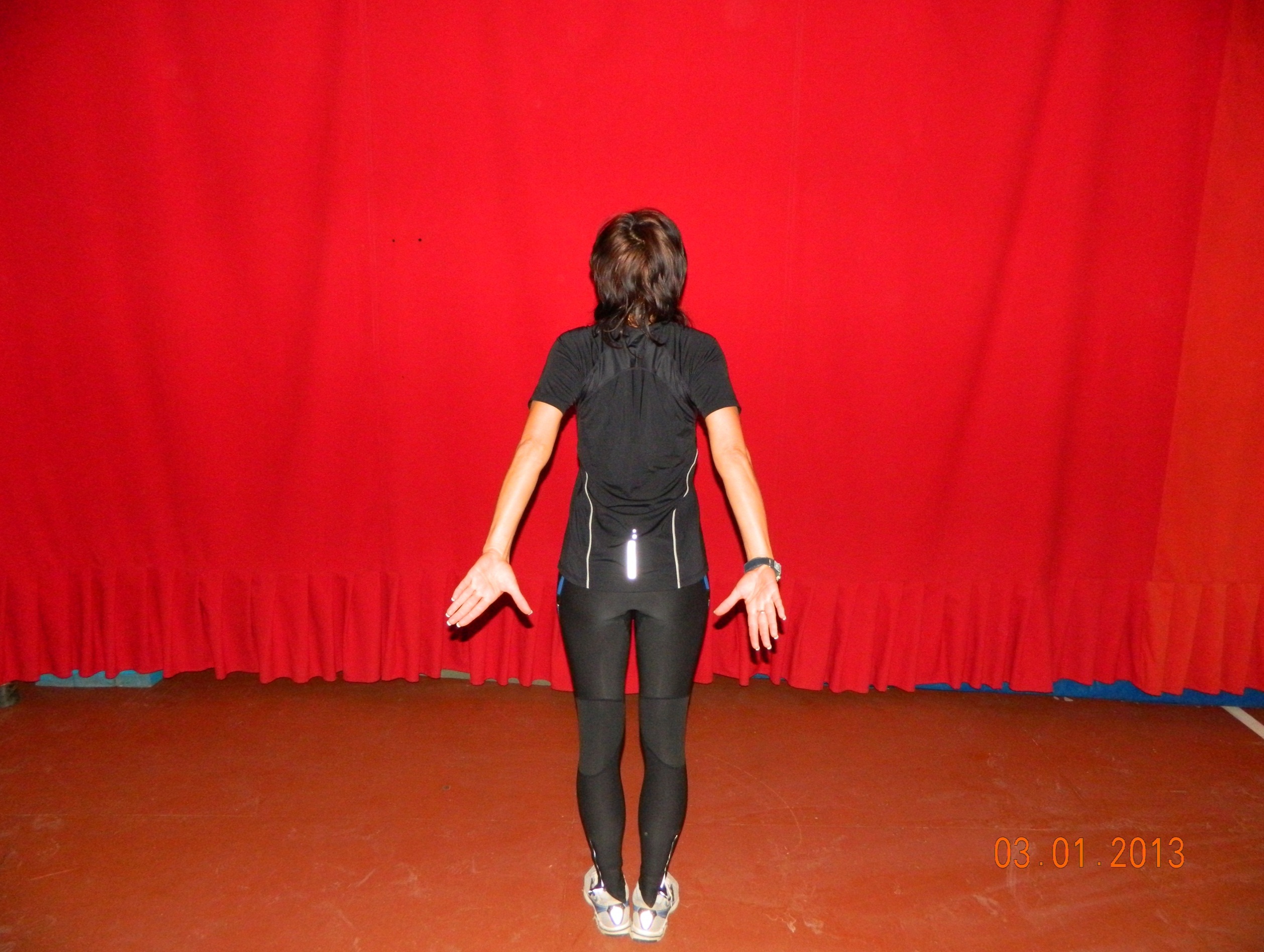 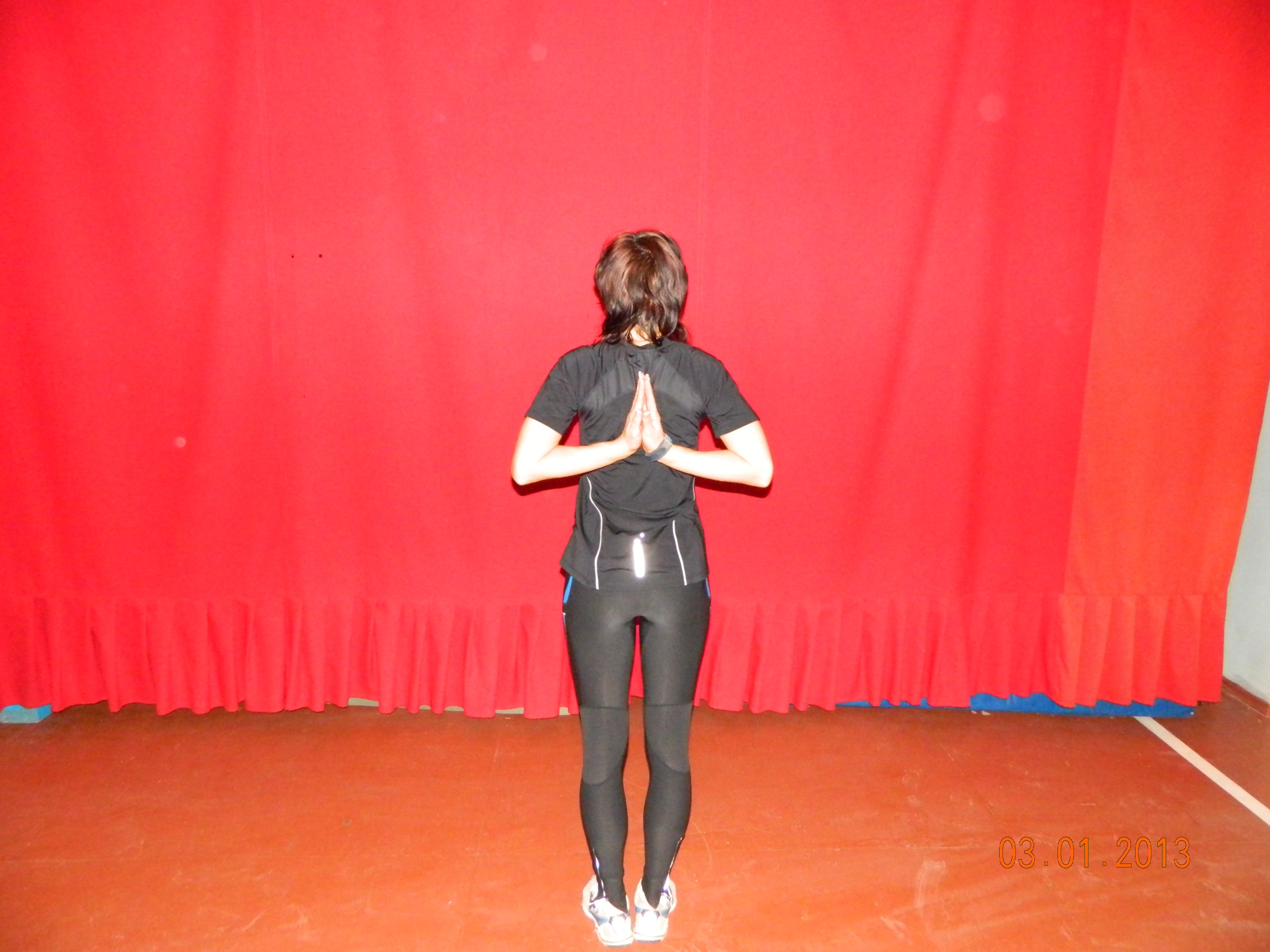 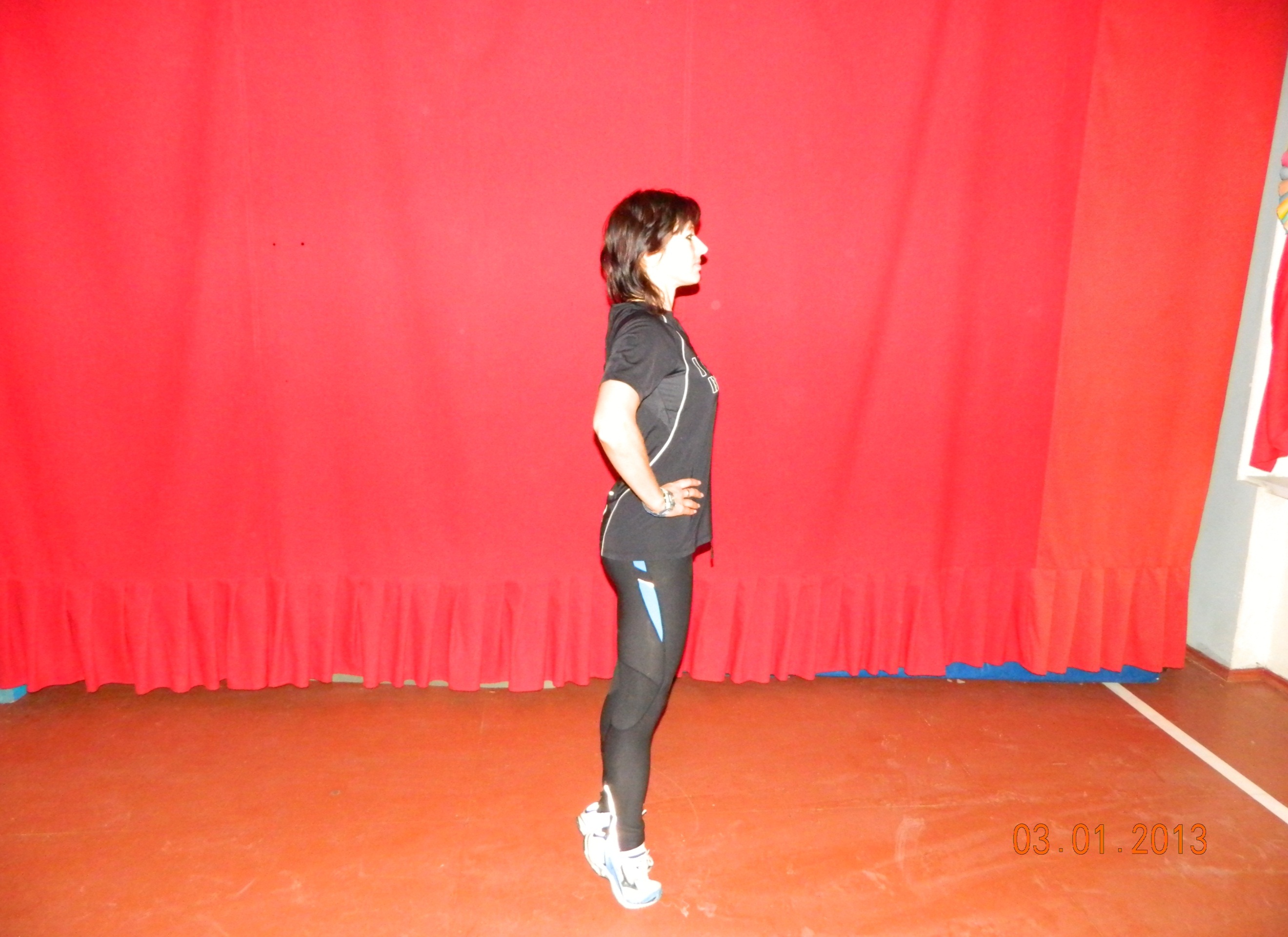 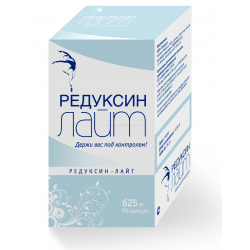 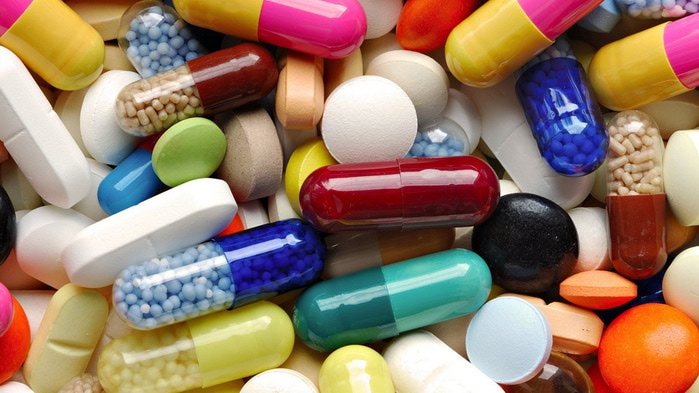 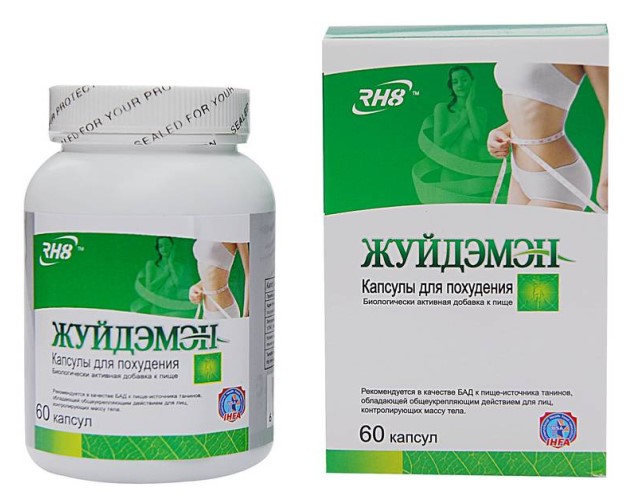 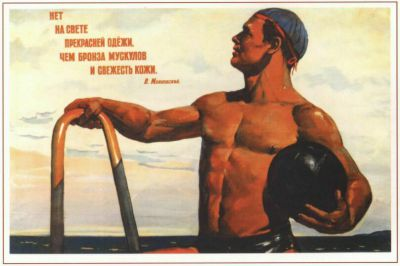 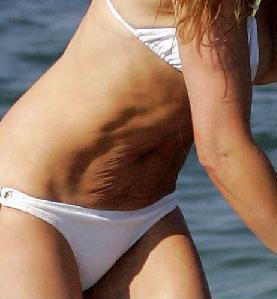 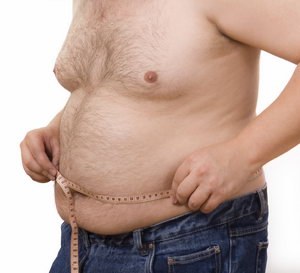 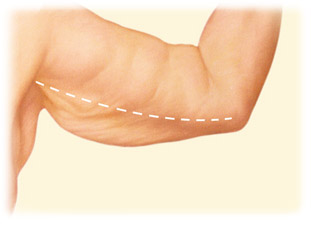 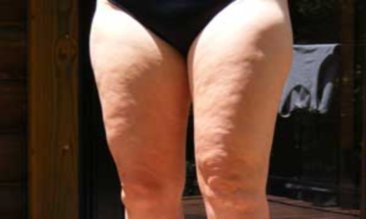 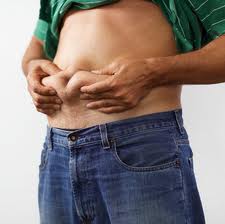 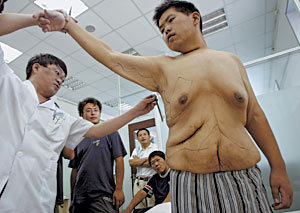 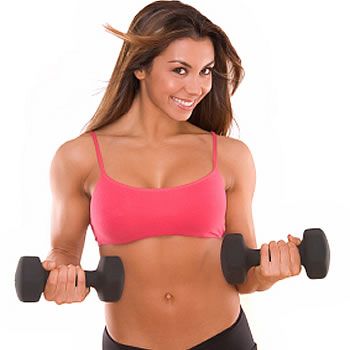 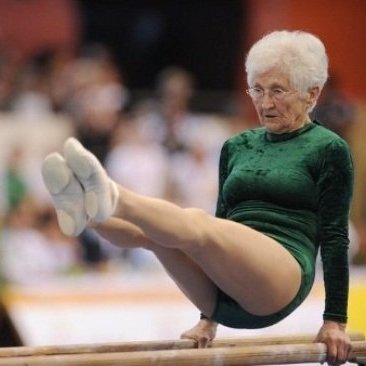 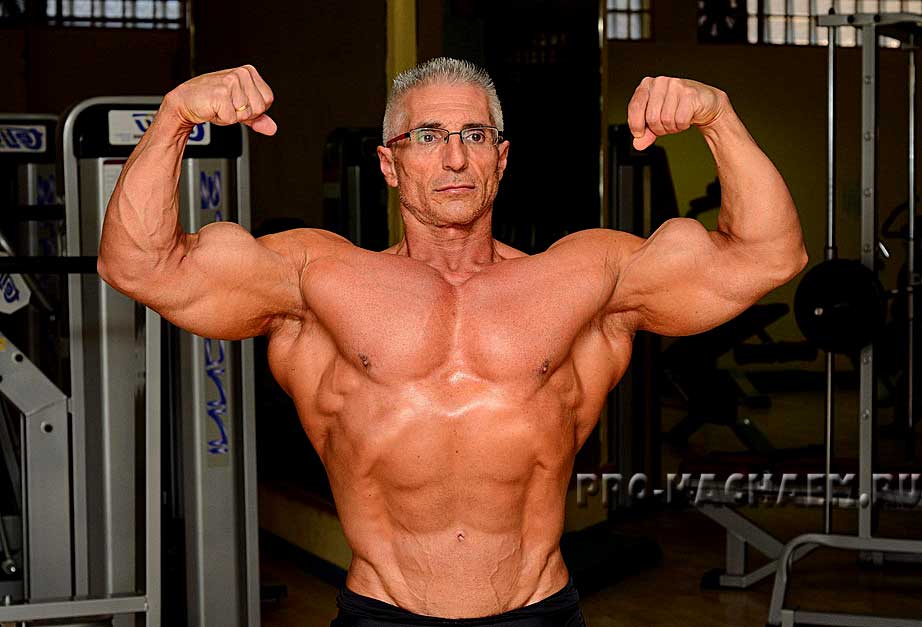 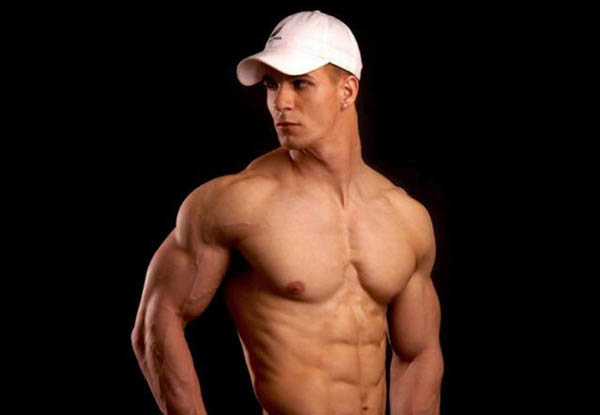 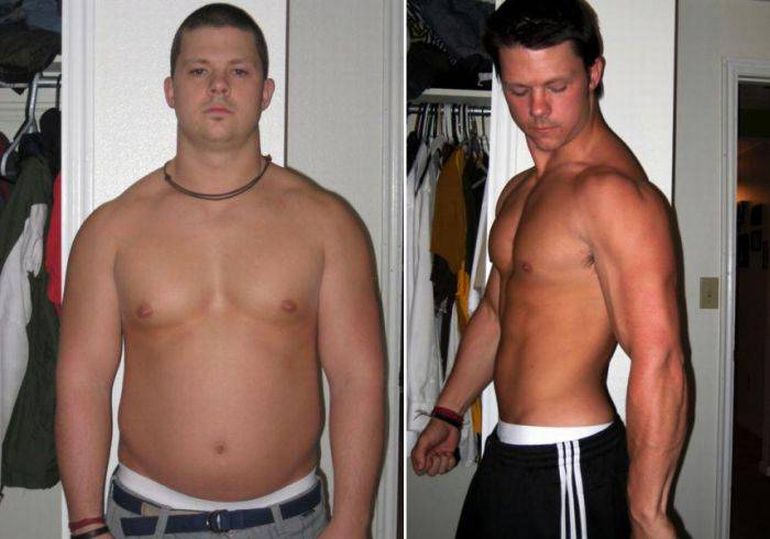 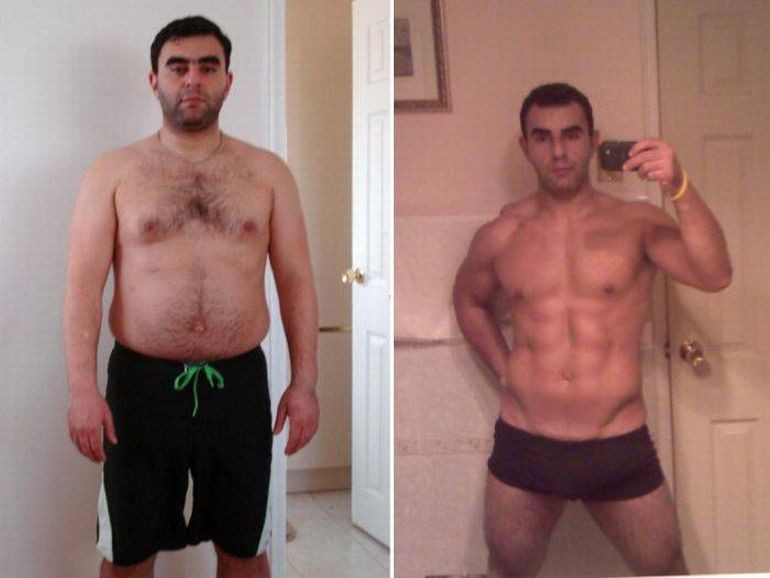 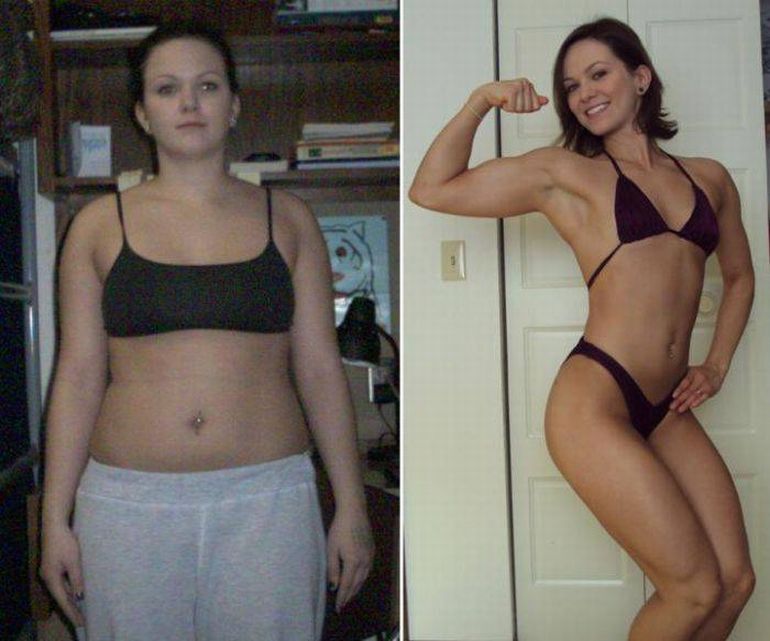 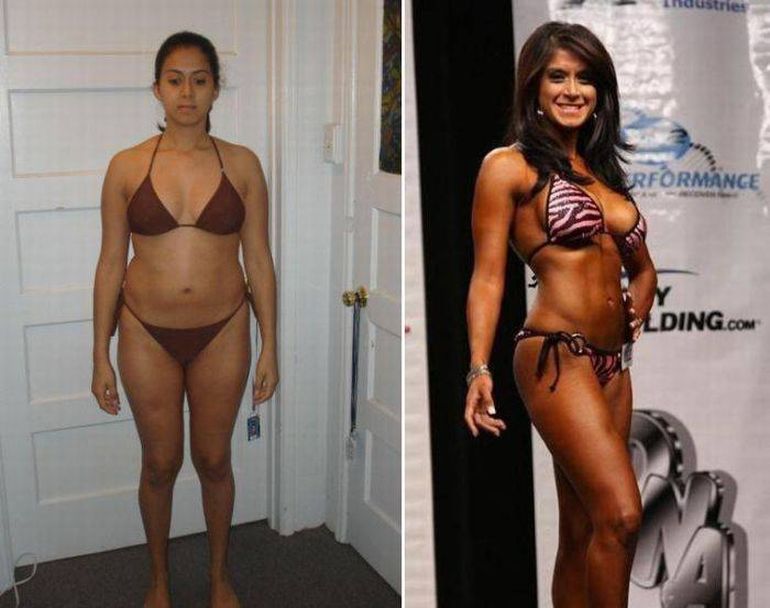 Типы женских фигур
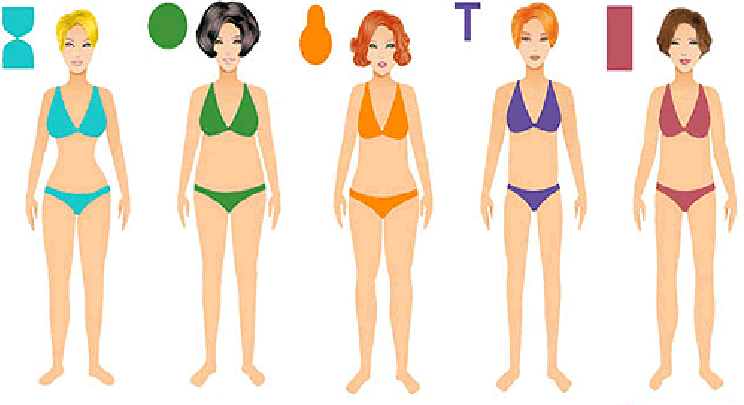 Х      О       А       Т        Н
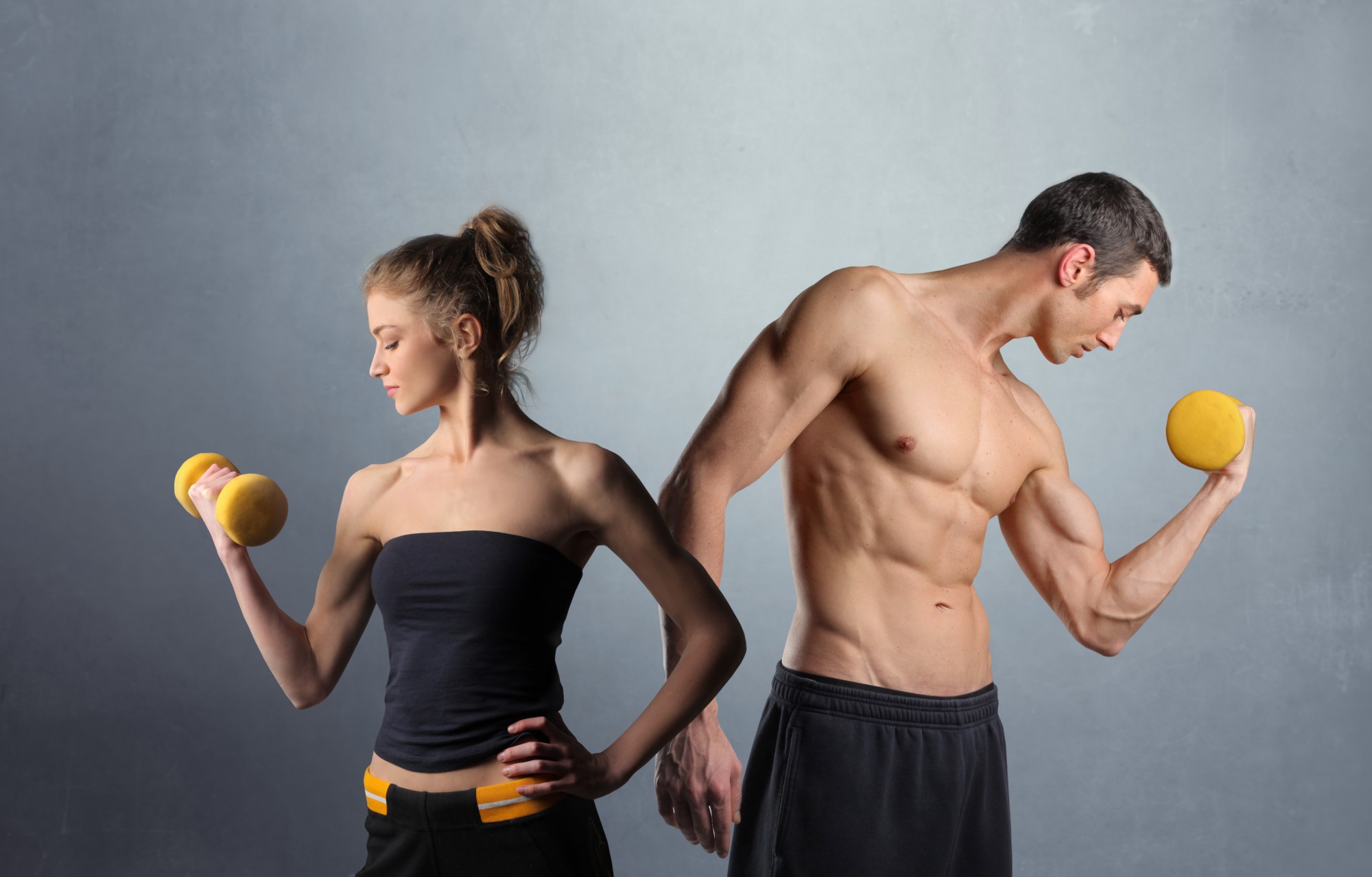 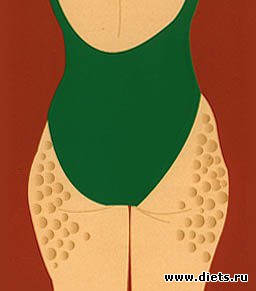 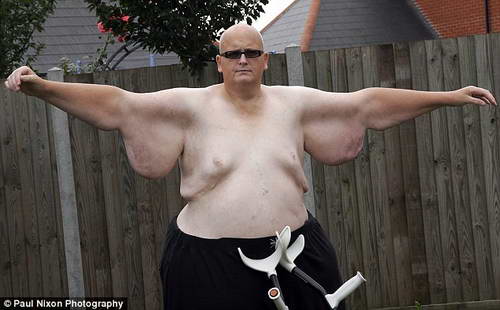 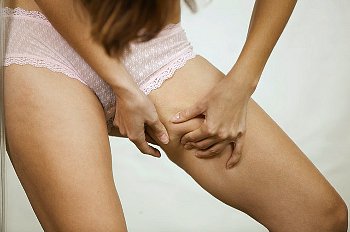 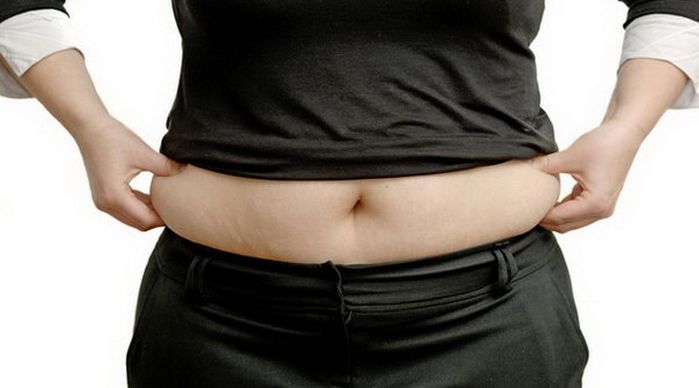 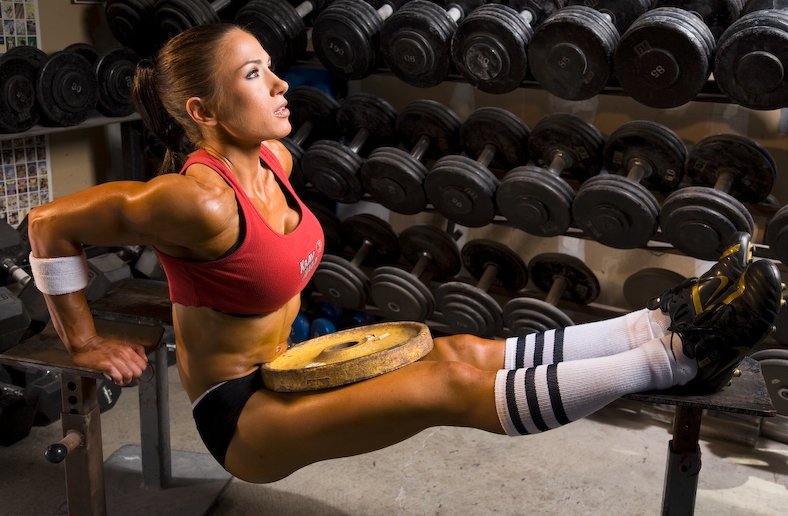 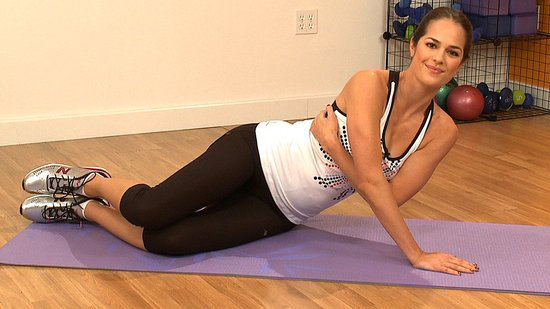 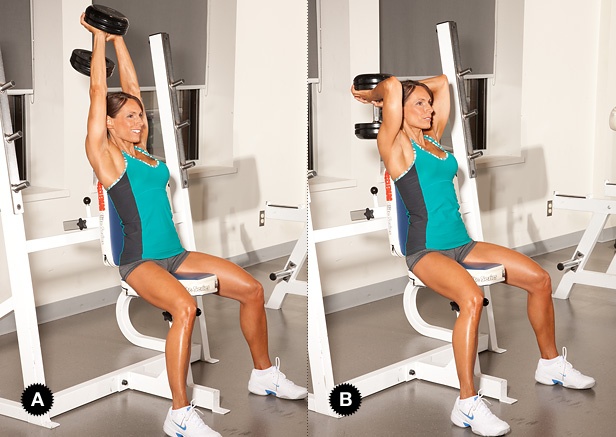 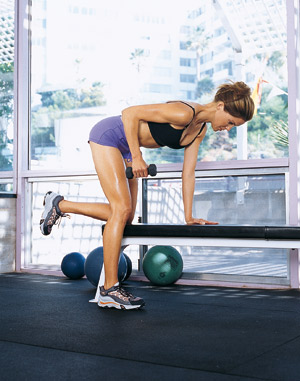 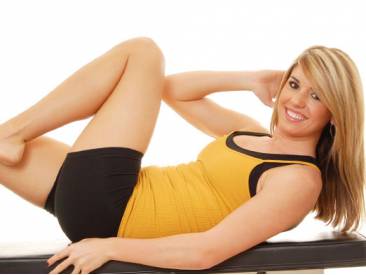 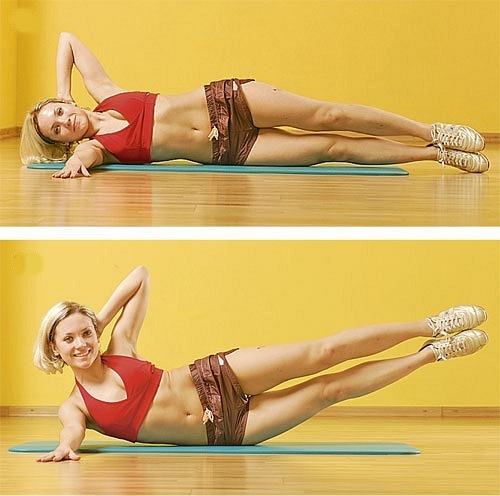 2
1
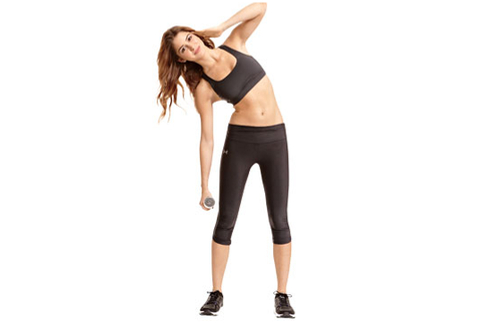 3
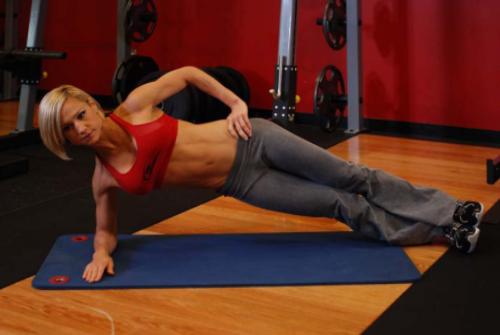 4
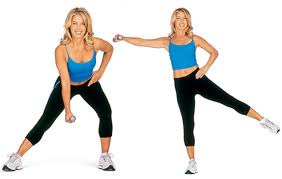 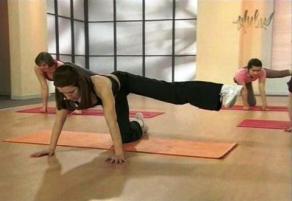 4
3
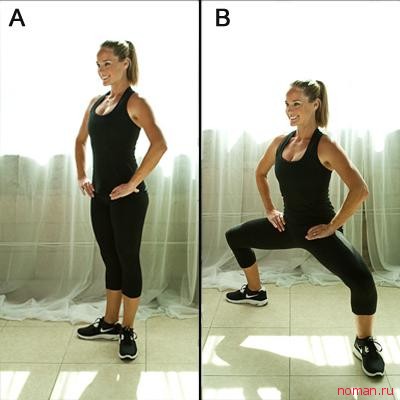 1
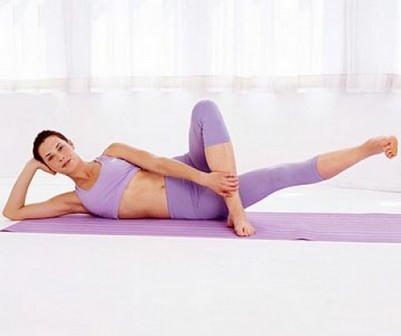 2
Не ленитесь и у вас будет фигура вашей мечты.
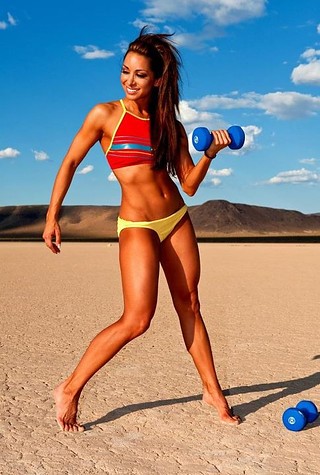 Удачи!